Les assurances de personnes au début de l'année 2016
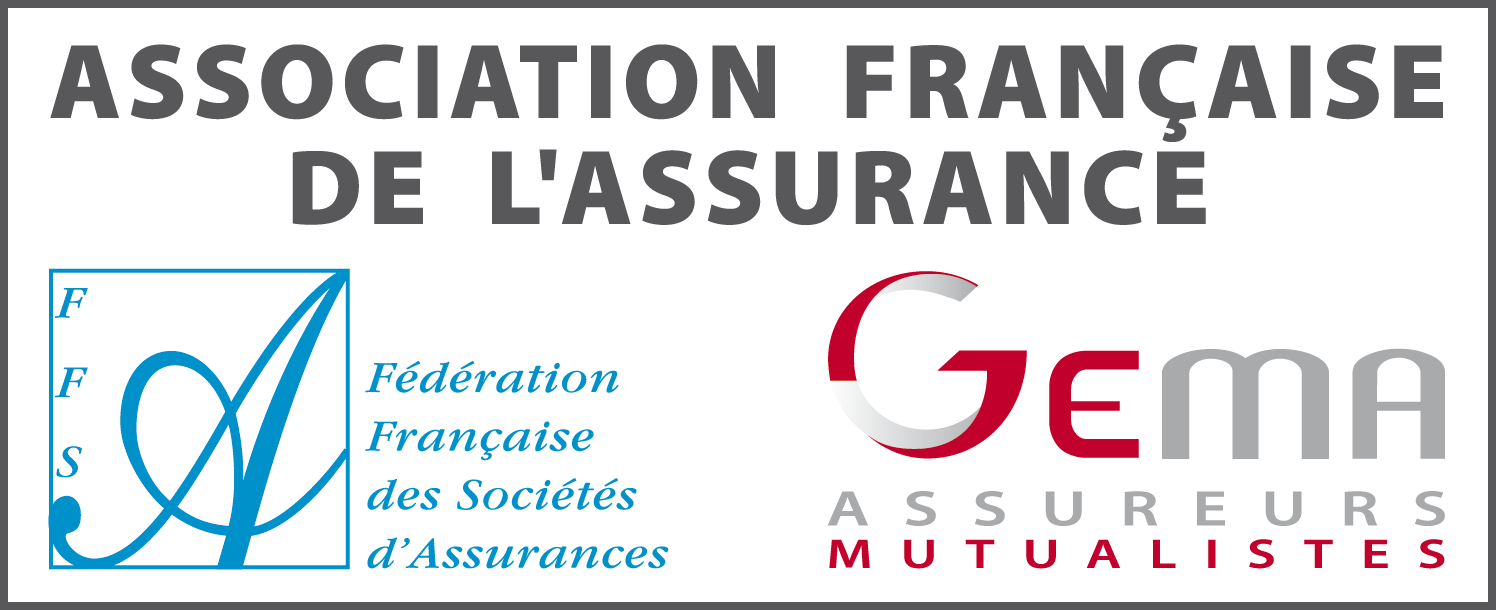 AFA, mars 2016
Retour sur 2015
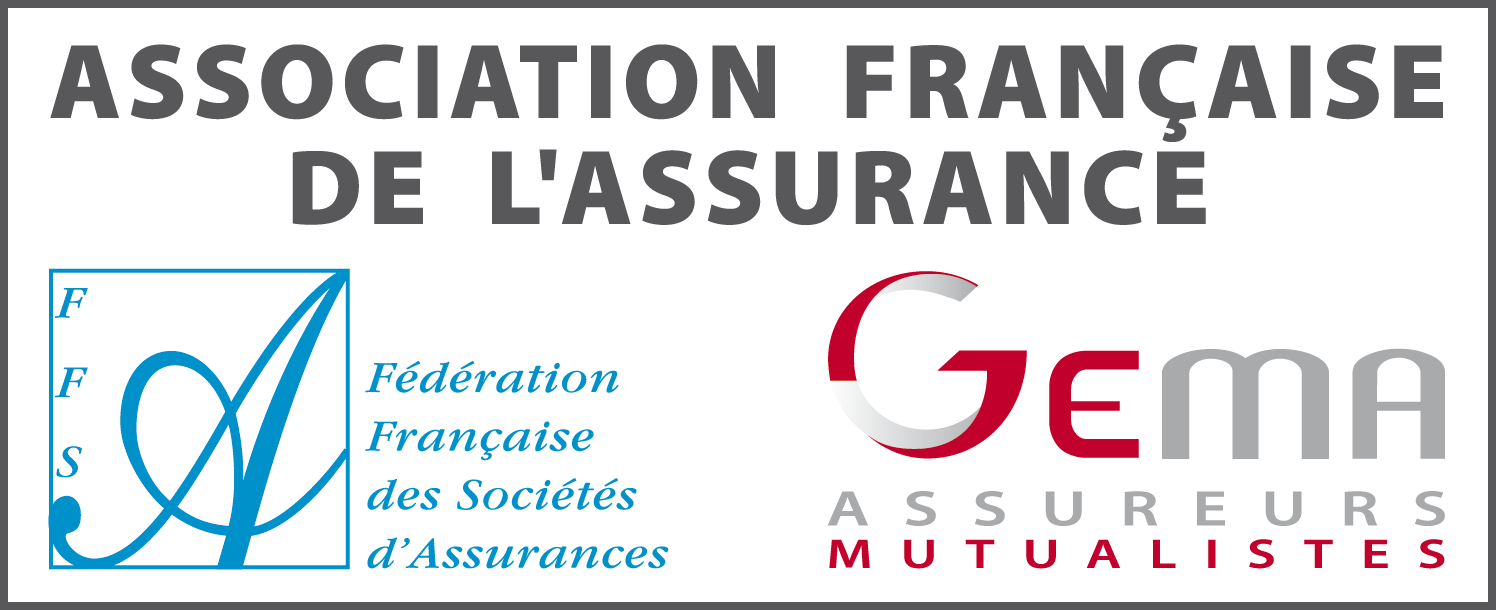 AFA, mars 2016
L’assurance française en 2015
L’assurance : un secteur en croissance
Les assurances de personnes en 2015
* y compris les dotations aux provisions
** en volume
Une progression des cotisations et des prestations à un rythme supérieur à l’économie
ASSURANCE VIE(Contrats en cas de vie, en cas de décès, capitalisation)
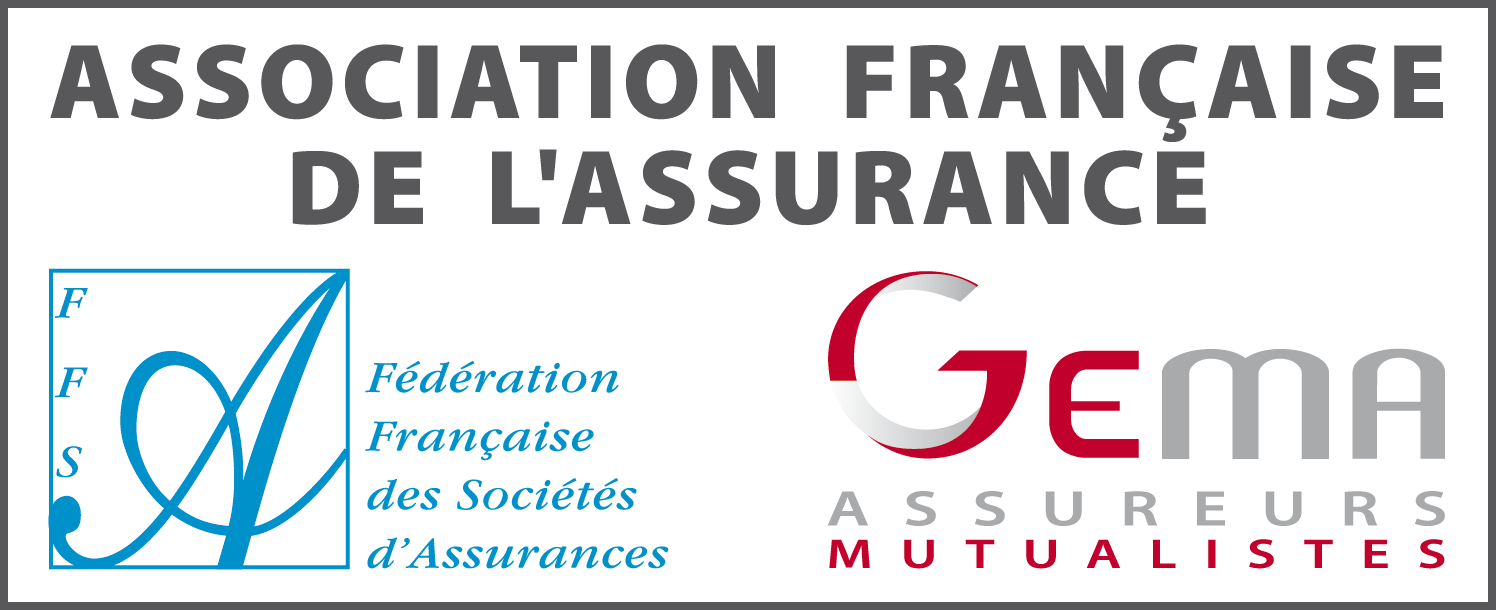 AFA, mars 2016
Taux d'épargne des ménages
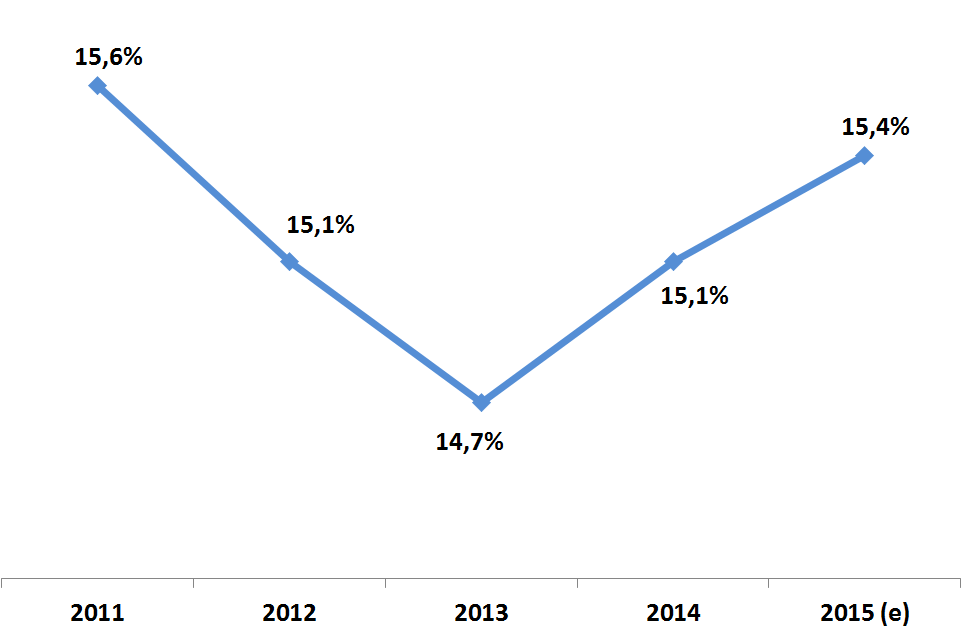 Source : Insee
Un taux d'épargne qui poursuit sa progression
Endettement et flux de placements de financiers
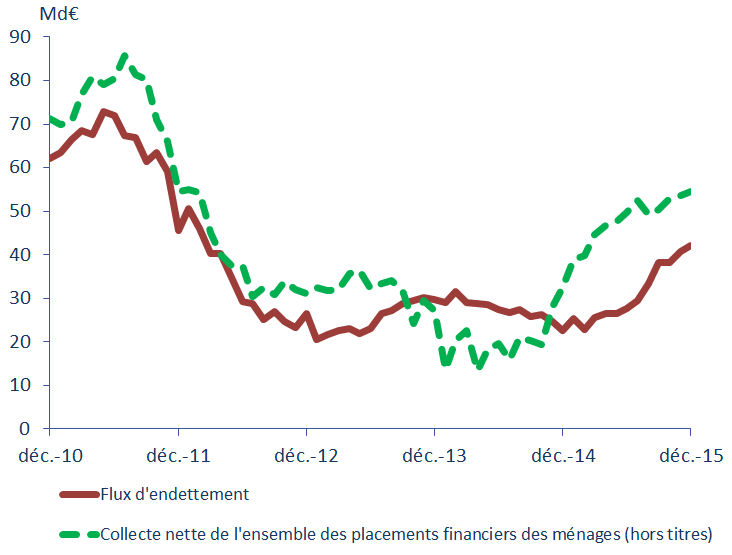 Sources : Banque de France et AFA
Cumul sur 12 mois
Forte corrélation entre flux de 
placements financiers des ménages et endettement
Evolution des taux de court terme et de long terme
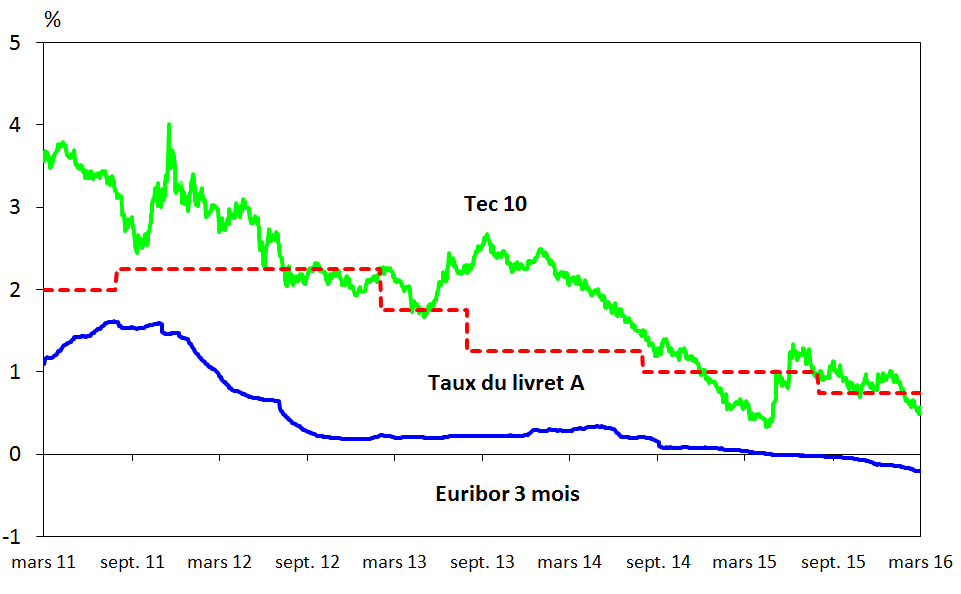 Au 
9 mars
Livret A
0,75%
Tec 10
 0,53 %
E3M 
 - 0,22 %
Sources : Agence France Trésor, Fédération bancaire européenne et Banque de France
2015 :  baisse des taux à des niveaux 
historiquement bas
Evolution mensuelle du Cac 40 (en points)
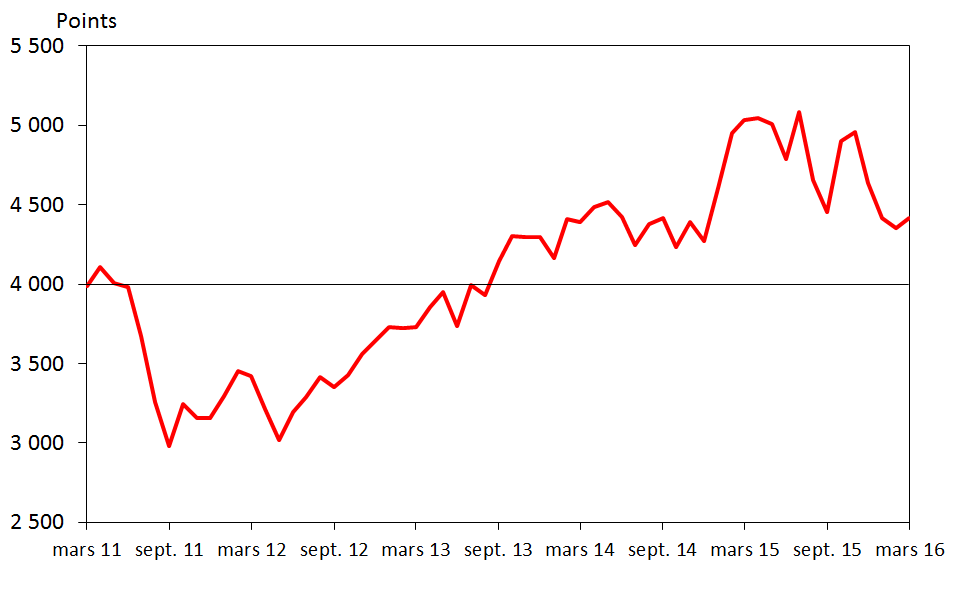 - 5 % depuis le début de l’année
4 426 au 
9 mars
Source : Euronext
Après avoir dépassé le seuil des 5 000 points en 2015, le Cac 40 connaît un début d’année volatil
L'assurance vie
*  Provisions mathématiques + provisions pour participation aux bénéfices
Une collecte nette en hausse de 2 Md€
Cotisations vie selon le type de supports
(affaires directes, Md€)
135,3
128,9
124,1
118,8
113,3
+ 9 %
- 14 %
+ 5 %
- 9 %
+ 5 %
Unités de compte
Euros
Une hausse portée par les unités de compte
Cotisations vie en unités de compte et Cac 40
Poids des UC dans la collecte*
Cac 40
(fin d’année)
* Collecte brute
Une collecte corrélée aux marchés financiers
Sources : AFA, Euronext
Cotisations vie selon le mode de distribution
(affaires directes, Md€)
135,3
128,9
124,1
118,8
113,3
- 14 %
- 9 %
+ 5 %
+ 9 %
+ 5 %
Réseaux d’assurances
Réseaux de bancassurance
Une stabilité de la part des réseaux de bancassurance sur 3 ans
Prestations vie 
(affaires directes, Md€)
+ 3 %
- 10 %
- 2 %
+ 26 %
+ 4 %
Un taux de prestation en baisse régulière depuis 2011
Prestations vie versées aux assurés
(affaires directes, Md€)
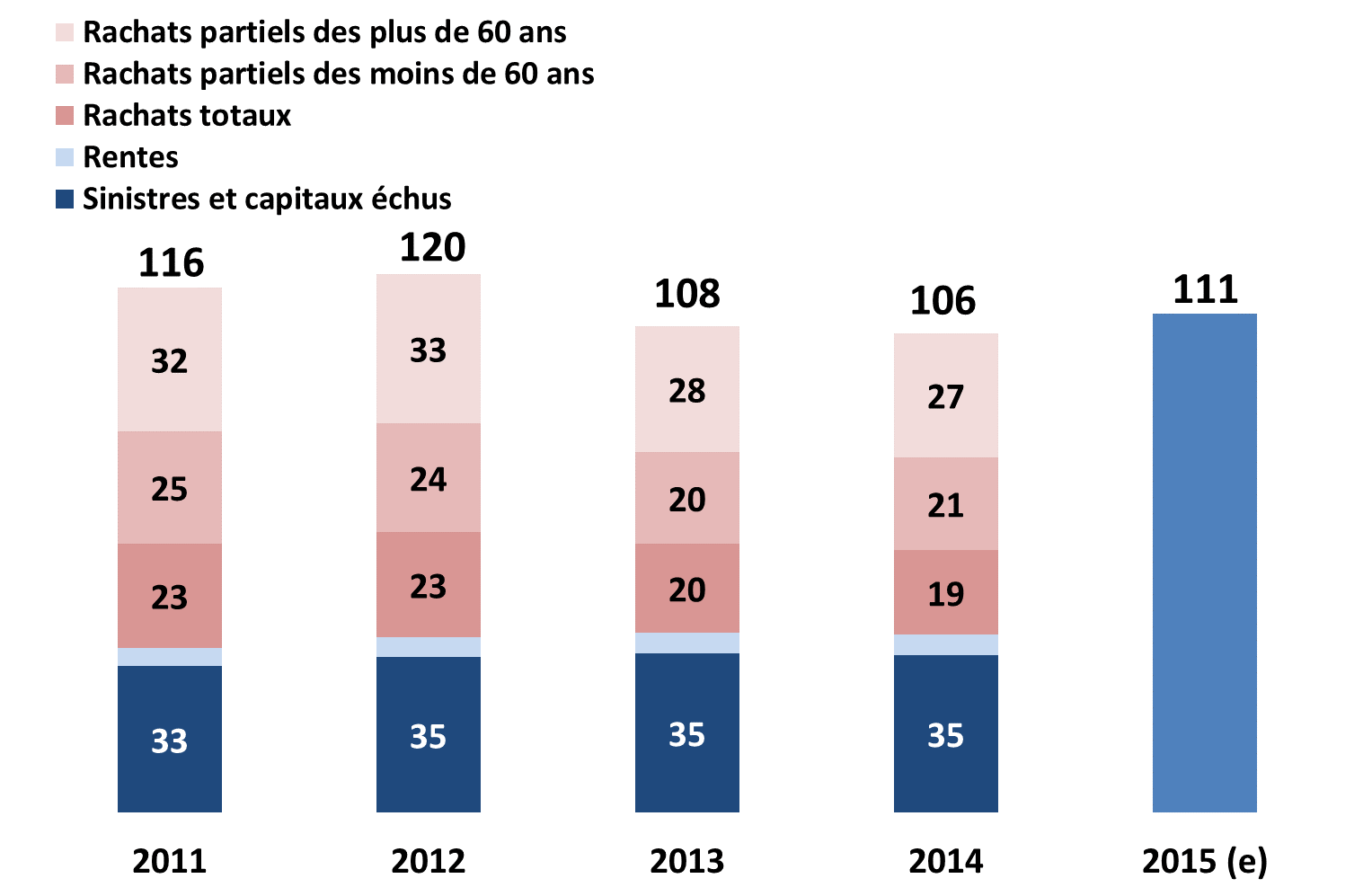 Légère hausse des prestations en 2015
Collecte nette vie 
(affaires directes, Md€)
87%
69%
46%
70%
76%
86%
Unités de compte
Euros
Une hausse de la collecte nette au profit des unités de compte
Evolution de la collecte nette vie
(affaires directes, Md€)
+ 24,6 Md€ (e)
+ 22,6 Md€
Une collecte nette positive tous les mois depuis 2 ans
Collectes nettes assurance vie, livret A+LDD, PEL et montant des dépôts des comptes à vue (Md€)
2
Livret A + LDD
Assurance vie
PEL
Comptes à vue
2011
2012
2013
2014
2015 (e)
Sources : estimation AFA, Caisse des Dépôts, Banque de France
Des ménages partagés entre attentisme, assurance vie et PEL
Rémunération des principaux actifs
2
Brute de fiscalité en %
* Moyenne annuelle
Sources : AFA, Banque de France, Fédération bancaire européenne
L’assurance vie en tête des rendements
Flux des placements financiers des ménages
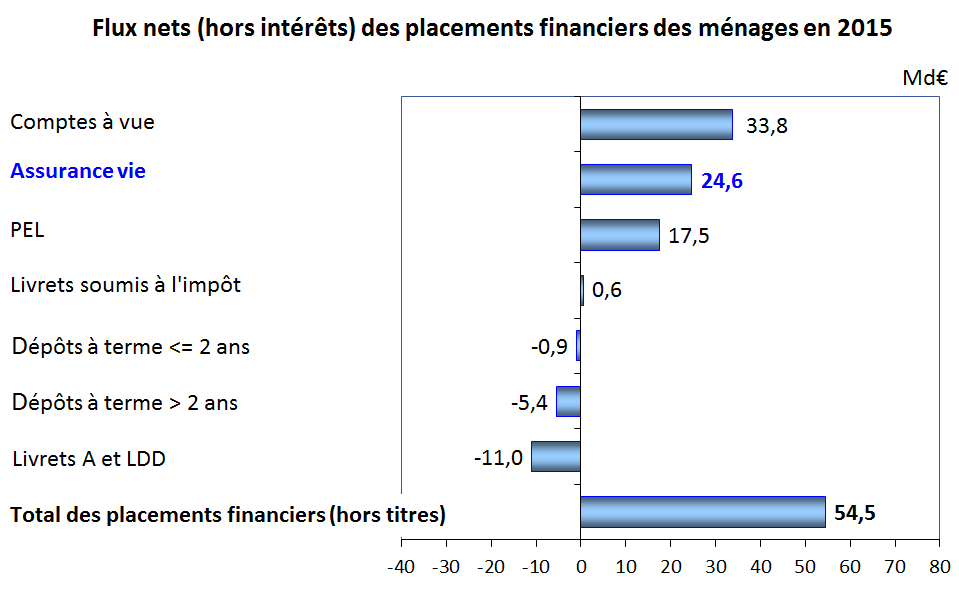 Sources : AFA, Banque de France et Caisse des dépôts
La collecte des placements financiers des ménages (hors titres, hors monnaie) est en hausse de 70% par rapport à l’année 2014
Flux des placements financiers des ménages
(hors intérêts)
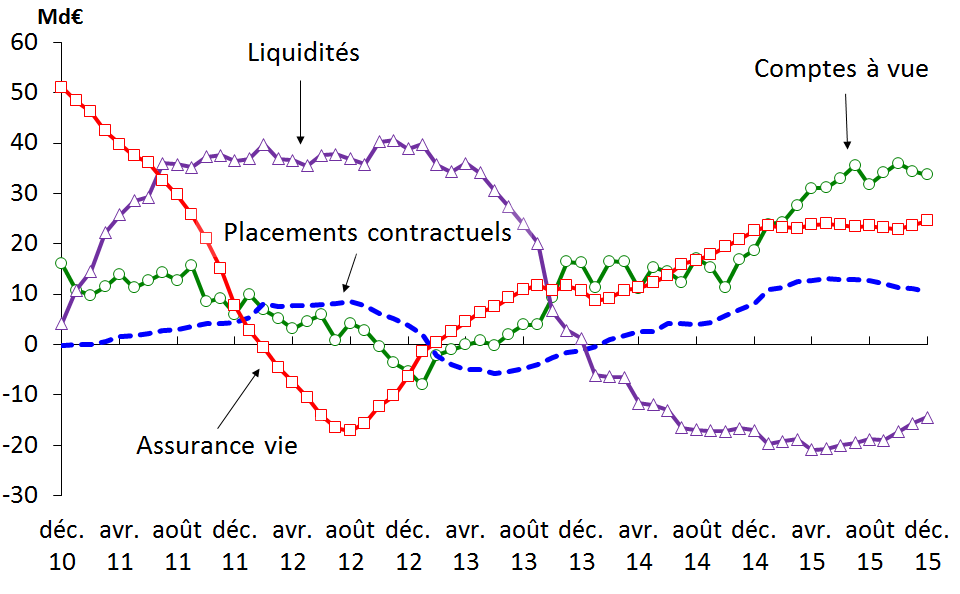 Sources : Banque de France et AFA
L’assurance vie perd en 2015 sa première place au sein des placements financiers des ménages (hors titres, hors monnaie)
Rendements nets et inflation
Supports UC
(moyenne 2011-2015)
Supports euros
PEL*
Livret A et LDD*
2011
2012
2013
2014
2015 (e)
* en moyenne annuelle
Assurance vie : des rendements nets d’inflation attractifs
Encours assurance vie
(affaires directes, Md€)
1 580
1 522
1 456
1 398
1 350
83%
83%
85%
84%
84%
+ 4 %
+ 4 %
+ 1 %
+ 4 %
+ 4 %
Unités de compte
Euros
Une augmentation régulière et dynamique des encours
Les contrats épargne et retraite
Retraite individuelle
Contrats en cas de vie
Des cotisations retraite individuelle en hausse en 2015
Les contrats eurocroissance et vie génération
Part du marché de l’assurance vie 
des sociétés commercialisant des contrats 
eurocroissance fin 2015
Fin 2015 : 123 000 contrats 
pour 1,7 Md€ d’encours
Part du marché de l’assurance vie 
des sociétés commercialisant des contrats 
vie génération fin 2015
Fin 2015 : 2 100 contrats 
pour 311 M€ d’encours
Des contrats dans l’attente d’une adaptation au contexte économique et réglementaire
Cotisations des contrats collectifs 
 (affaires directes, Md€)
13,2
12,6
12,4
12,5
11,2
+ 18 %
- 8 %
- 2 %
- 5 %
+ 1 %
Décès
Retraite
Des cotisations stables depuis 3 ans
L’encours de la retraite supplémentaire* (en Md€)
Particuliers 
40,6
Madelin  
« agricoles »
(4,4)
Professionnels 35,6
PERP (10,6)
Fonctionnaires (PREFON et autres) (22,8)
Madelin
(31,2)
Autres produits(7,2)
Autres produits
(5,6)
PERCO** (8,6)
Article 39
(37,2)
PER (article 83)
(53,5)
Entreprises 
108,9
Article 82
(4,0)
185,1 Md€ gérées par les organismes d’assurances en 2013
* Source DREES (assurances, mutuelles et IP)
** le PERCO n’est pas un produit d’assurance et prévoit une sortie en capital
ASSURANCE DOMMAGES CORPORELS (Santé, Incapacité-invalidité, dépendance)
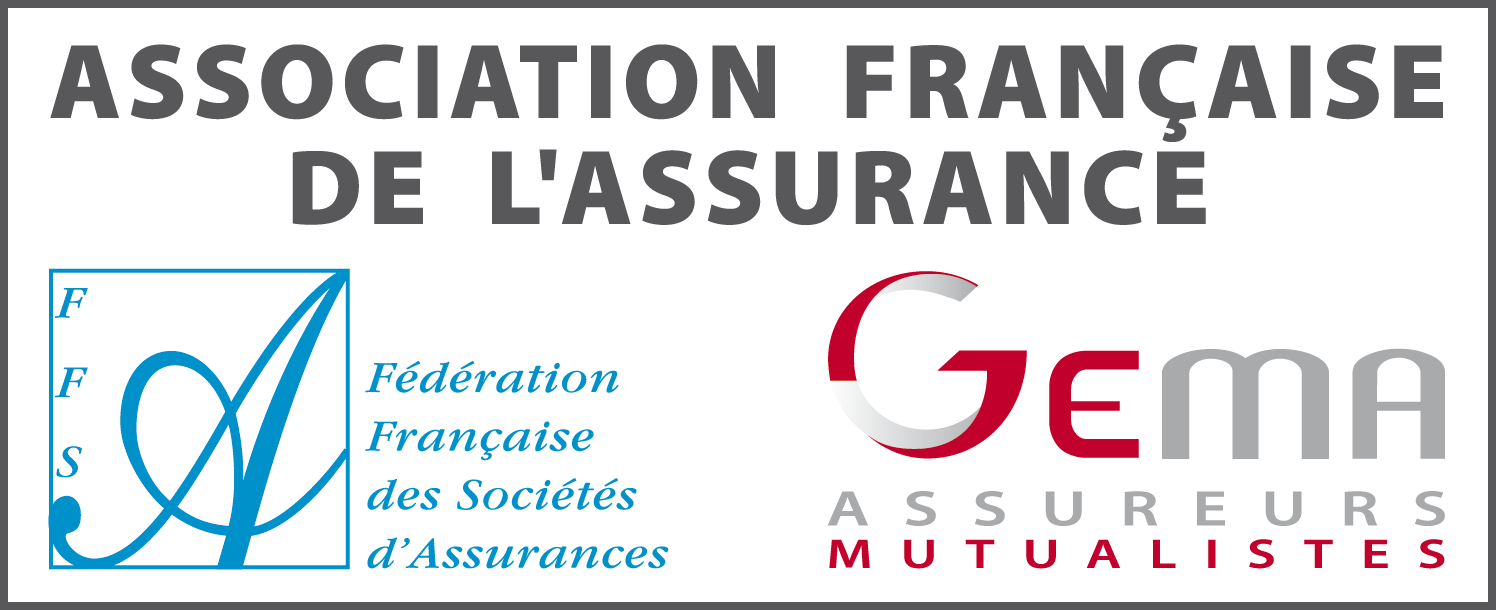 AFA, mars 2016
Solde de la branche maladie du régime général 
(Md€)
Source :  Commission des comptes de la Sécurité sociale et PLFSS
Un déficit de 10 Mds € en 2016
Dépenses de l'ONDAM  
(Md€ et variation annuelle)
Source :  Commission des comptes de la Sécurité sociale et PLFSS
Des dépenses de l'ONDAM en augmentation de moins de 2,5% depuis 5 ans
Les assurances maladie et accidents corporels en 2015
Des cotisations en hausse de 3 % en 2015
Les assurances maladie et accidents corporels en 2015
Des prestations  en hausse de 4 % en 2015
Les contrats santé et prévoyance
Une évolution contrastée des affaires nouvelles
Le label GAD ASSURANCE DÉPENDANCE®
Définition du label : 2012
Officialisation du label : mai 2013
9 sociétés ont obtenu le label
120 700 contrats GAD souscrits 
à fin 2015 (e) : +52 % / 2014
50 % des affaires nouvelles en 2015
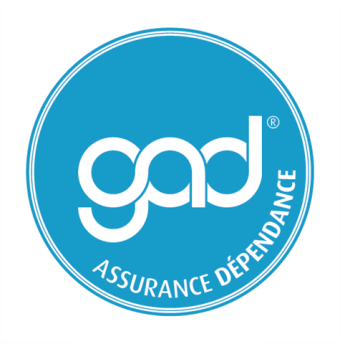 Une progression sensible des personnes assurées
Cotisations dommages corporels par réseaux
Incapacité, invalidité
Soins de santé
11,0
10,8
10,4
10,1
9,8
9,3
9,5
9,1
8,6
8,0
Réseaux d’assurances
Réseaux de bancassurance
Une part plus importante des réseaux d’assurances en soins de santé
Un début d’année 2016 prometteur
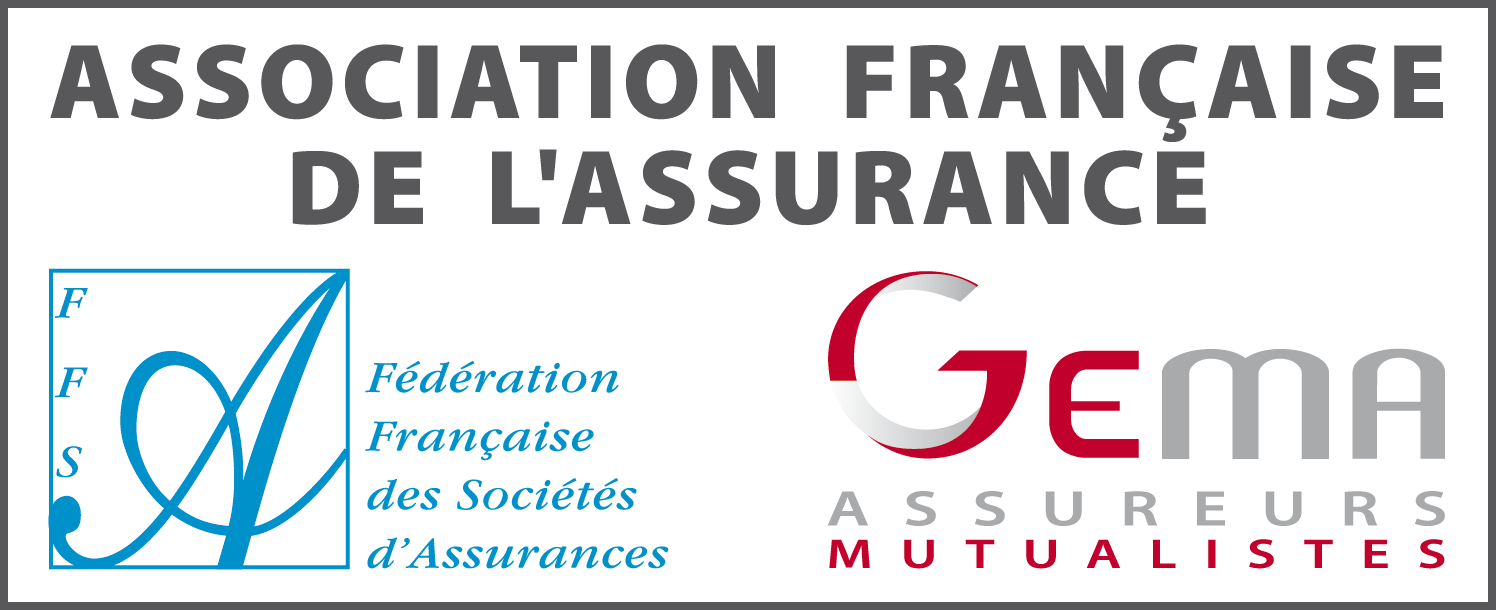 AFA, mars 2016
Janvier 2016 (affaires directes, Md€)
* par rapport à la même période de l’année précédente
Un bon début d’année
Prévisions Vie 2016
Un environnement proche de celui de 2015…

. Un flux de placement financier qui devrait continuer à s’améliorer

    - poursuite de la reprise de l’endettement des ménages
    - maintien du taux d’épargne des ménages à un niveau élevé


De nombreux éléments positifs …

+ Peu de concurrence des autres placements financiers malgré la baisse du taux de rendement 
   des supports euros à 2,3%
+ Rémunération des livrets soumis à l’impôt et des comptes à terme à des niveaux bas en liaison 
   avec le passage en territoire négatif des taux de court terme
+ Baisse du rendement du PEL de 2% à 1,5% depuis le 1er février
+ Pas de relèvement prévu du taux du livret A et du LDD (0,75%)

Mais un certain nombre d’incertitudes …

.  Concurrence du PEL et de l’immobilier neuf
.  Niveau des comptes courants
.  Poursuite de la progression de la Bourse de Paris favorable aux supports UC ?
Les assurances de personnes au début de l'année 2016
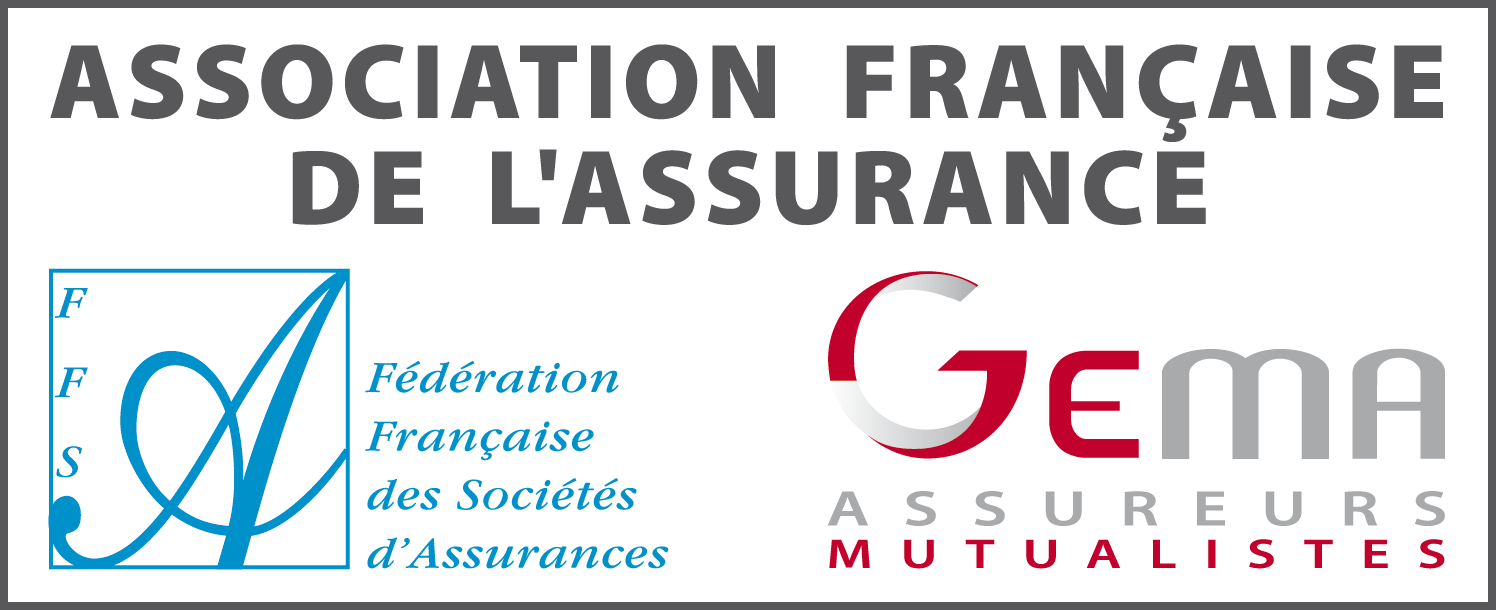 AFA, mars 2016